“We should revive the East End’s Christian spirit”
People do not like wishy-washy ideas: they like a clear, consistent and coherent philosophy. For the moment, Christianity has lost its way.
“I have been active in the London’s faith scene for a long time, and as an imam I get invited to speak at many interfaith events. But as a Muslim I find the state of Christianity in the inner city deeply distressing.” 
Why is Christianity becoming obsolete so quickly in the vibrant east of the city?
Exodus 20:4-6
4 "You shall not make for yourself an idol in the form of anything in heaven above or on the earth beneath or in the waters below. 5 You shall not bow down to them or worship them; for I, the LORD your God, am a jealous God, punishing the children for the sin of the fathers to the third and fourth generation of those who hate me, 6 but showing love to a thousand [ generations] of those who love me and keep my commandments.
Let’s Pray…
Being people who have no idols
I.- We need a proper conception of God.
“God is spirit, and his worshipers must worship in spirit and in truth.” (John 4:24)
Philip Ryken suggests that
we make an idol whenever we try to turn God into something that we can manipulate
Being people who have no idols
"This was the whole point of pagan idolatry. The Egyptians did not think that their gods actually lived in their idols, but they did think that idols gave them the kind of spiritual contact that would enable them to control their gods." "God will not be manipulated. When he commands us not to make idols, he is saying that he 'will not be captured, contained, assigned or managed by anyone or anything, for any purpose'. God wants us to trust him and obey him, not use him."  
Philip Ryken
What really is an idol?
The dictionary says; “it is an image or other material object representing a deity to which religious worship is addressed”
“Idolatry perverts worship.”
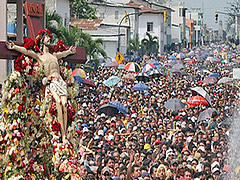 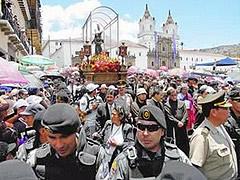 “We don’t honour paint, we honour the person. They’re reflecting Christ, His transforming love. We use the word “worship” only for God.”
What about our idolatry in 2018?
We’re so devoted to ourselves
…I believe people are looking for God and spirituality in everyday life. In their handheld gadgets they wish to connect spiritually. In their organic diets they want to feel good in their hearts. When they are volunteering for a local charity they want to feel contented in their souls. Where is Christianity in all that?...
Ajmal Masroor
We’re so devoted to ourselves
We struggle with idolatry - with our worship and service and devotion to God - our approach to God becomes inappropriate - we struggle because we set ourselves up as the object of our greatest devotion.
II.- We need to understand that “God is a jealous God”.
“Wives, summit to your own husbands, as to the Lord…As the church submits to Christ, so also wives should summit to their husbands in everything.” “Husbands, love your wives, just as Christ loved the church and gave Himself up for her.” (Ephesians 5:22,24,25)
Ephesians 5:32: “This mystery is great; but I am speaking with reference to Christ and the church.”
God uses marriage - good or bad - to illustrate our covenant relationship with Him.
“Idolatry is spiritual adultery.”
God says, “My people are serving other gods - making idols - and I’m angry - jealous of my relationship with them.”
In Exodus 20:5 - God says, 
“I demand exclusive devotion and I will punish anything less - even down to the fourth generation.”
III.- We need to Obey to enjoy His blessings.
John Calvin wrote, (Commentary on Acts 17:29)
“God cannot be represented by a picture or sculpture, since He has intended His likeness to appear in us.”
III.- We need to Obey to enjoy His blessings.
“I desire you to serve Me. Serve Me. Be devoted to Me.”
Exodus 20:6 
“but showing love to a thousand [generations] of those who love me and keep my commandments.”..”
How do we get past our own self-idolatry?
Obedience
The key to God’s blessing is first and foremost OBEDIENCE. .
God is ready to assume full responsibility for the life wholly yielded to Him. 
Andrew Murray.
How do we get past our own self-idolatry?
Surrender & Brokenness.
We need to be broken before God. 
Broken of our pride and 
desire of focusing on ourselves.
“For by the grace given me I say to every one of you: Do not think of yourself more highly than you ought, but rather think of yourself with sober judgment, in accordance with the faith God has distributed to each of you.”
Romans 12:3
Being people who have no idols
I.- We need a proper conception of God.
II.- We need to understand that “God is a jealous God”.
III.- We need to Obey to enjoy His blessings.
Is God Almighty (Not a church, not a belief, not you) your One and True God today?